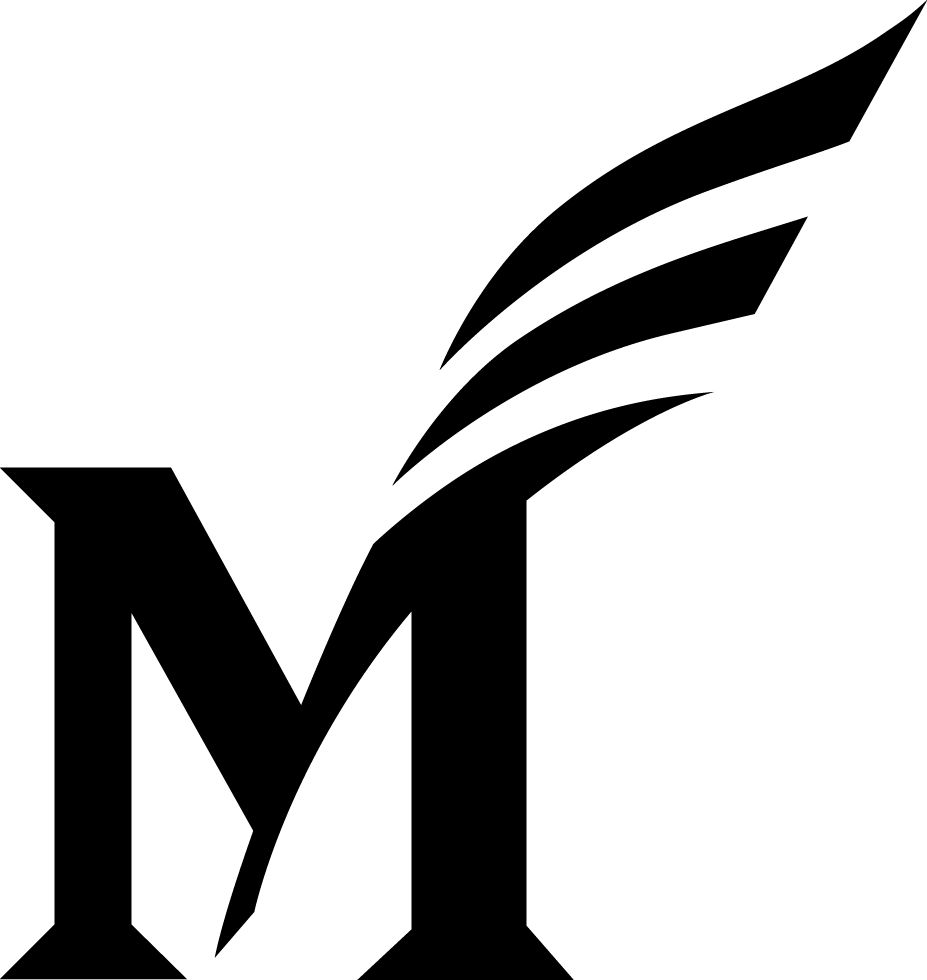 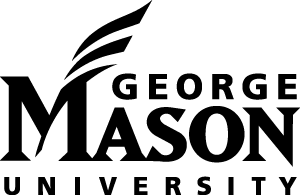 Time & Clocks
CS 475: Concurrent & Distributed Systems (Fall 2021)
Lecture 6

Yue Cheng
Some material taken/derived from: 
Princeton COS-418 materials created by Michael Freedman and Wyatt Lloyd.
MIT 6.824 by Robert Morris, Frans Kaashoek, and Nickolai Zeldovich.
Licensed for use under a Creative Commons Attribution-NonCommercial-ShareAlike 3.0 Unported License.
Today’s outline
The need for time synchronization

“Wall clock time” synchronization

Logical Time: Lamport Clocks

Vector clocks
Y. Cheng
GMU CS475 Fall 2021
2
A distributed edit-compile workflow
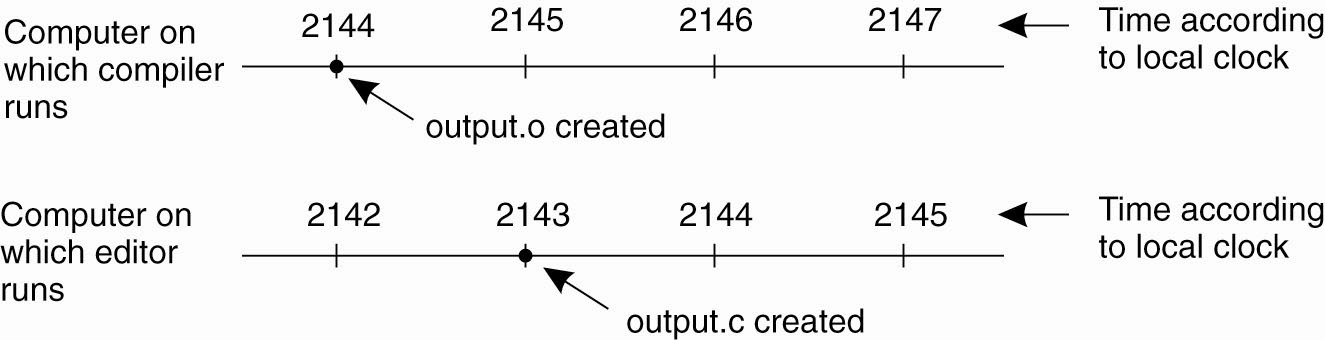 Physical time 
Y. Cheng
GMU CS475 Fall 2021
3
A distributed edit-compile workflow
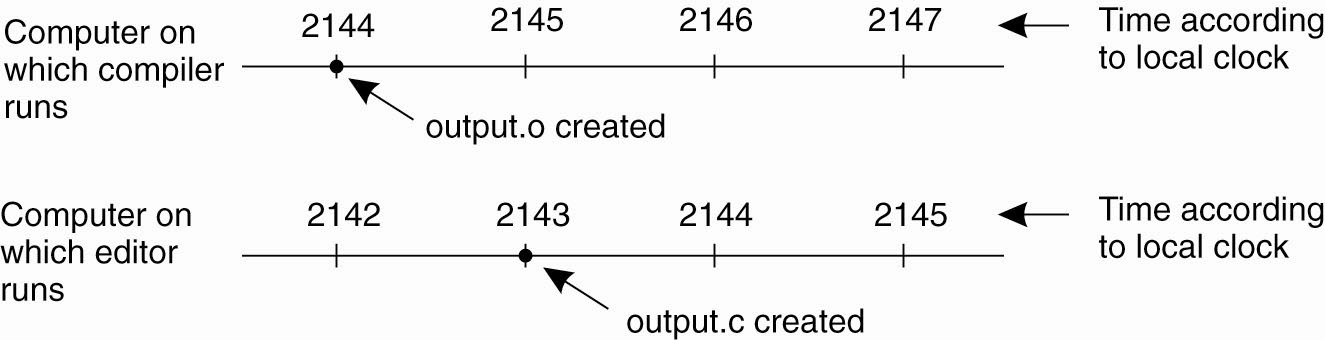 Physical time 
2143 < 2144  make doesn’t call compiler
Y. Cheng
GMU CS475 Fall 2021
4
A distributed edit-compile workflow
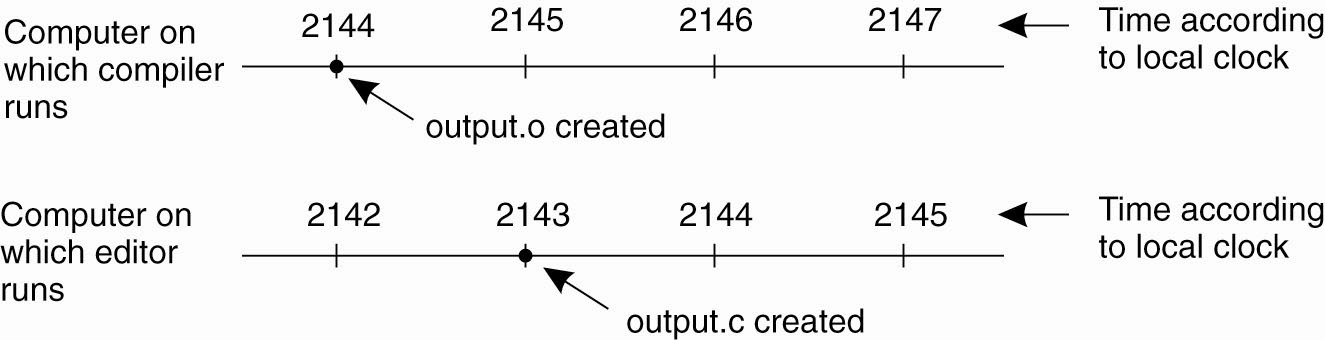 Physical time 
2143 < 2144  make doesn’t call compiler
Lack of time synchronization result – possible object file mismatch
Y. Cheng
GMU CS475 Fall 2021
5
What makes time synchronization hard?
Quartz oscillator sensitive to temperature, age, vibration, radiation
Accuracy ~one part per million
(one second of clock drift over 12 days)

The internet is:
Asynchronous: arbitrary message delays
Best-effort: messages don’t always arrive
Y. Cheng
GMU CS475 Fall 2021
6
Today’s outline
The need for time synchronization

“Wall clock time” synchronization
Cristian’s algorithm

Logical Time: Lamport Clocks

Vector clocks
Y. Cheng
GMU CS475 Fall 2021
7
Just use Coordinated Universal Time?
UTC is broadcast from radio stations on land and satellite (e.g., the Global Positioning System)
Computers with receivers can synchronize their clocks with these timing signals

Signals from land-based stations are accurate to about 0.1−10 milliseconds

Signals from GPS are accurate to about one microsecond
Why can’t we put GPS receivers on all our computers?
Y. Cheng
GMU CS475 Fall 2021
8
Synchronization to a time server
Suppose a server with an accurate clock (e.g., GPS-receiver)
Could simply issue an RPC to obtain the time:
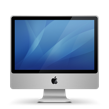 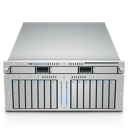 Client
Server
Time of day?
2:50 PM
Time ↓
Y. Cheng
GMU CS475 Fall 2021
9
Synchronization to a time server
Suppose a server with an accurate clock (e.g., GPS-receiver)
Could simply issue an RPC to obtain the time:





But this doesn’t account for network latency
Message delays will have outdated server’s answer
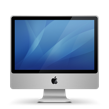 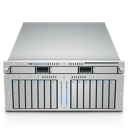 Client
Server
Time of day?
2:50 PM
Time ↓
Y. Cheng
GMU CS475 Fall 2021
10
Cristian’s algorithm: Outline
Server
Client
Client sends a request packet, timestamped with its local clock T1
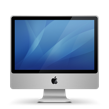 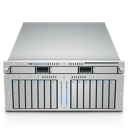 request:
T1
T1
Time ↓
Y. Cheng
GMU CS475 Fall 2021
11
Cristian’s algorithm: Outline
Server
Client
Client sends a request packet, timestamped with its local clock T1

Server timestamps its receipt of the request T2 with its local clock
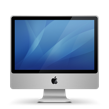 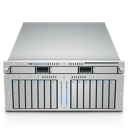 request:
T1
T1
T2
Time ↓
Y. Cheng
GMU CS475 Fall 2021
12
Cristian’s algorithm: Outline
Server
Client
Client sends a request packet, timestamped with its local clock T1

Server timestamps its receipt of the request T2 with its local clock

Server sends a response packet with its local clock T3 and T2
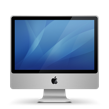 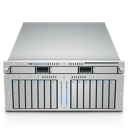 request:
T1
T1
T2
T3
T2,T3
response:
Time ↓
Y. Cheng
GMU CS475 Fall 2021
13
Cristian’s algorithm: Outline
Server
Client
Client sends a request packet, timestamped with its local clock T1

Server timestamps its receipt of the request T2 with its local clock

Server sends a response packet with its local clock T3 and T2

Client locally timestamps its receipt of the server’s response T4
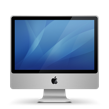 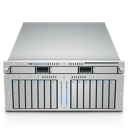 request:
T1
T1
T2
T3
T4
T2,T3
response:
Time ↓
Y. Cheng
GMU CS475 Fall 2021
14
Cristian’s algorithm: Outline
Server
Client
Client sends a request packet, timestamped with its local clock T1

Server timestamps its receipt of the request T2 with its local clock

Server sends a response packet with its local clock T3 and T2

Client locally timestamps its receipt of the server’s response T4
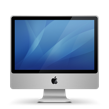 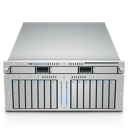 request:
T1
T1
T2
T3
T4
T2,T3
response:
Time ↓
How can the client use these timestamps to synchronize its local clock to the server’s local clock?
Y. Cheng
GMU CS475 Fall 2021
15
Cristian’s algorithm: Offset sample calculation
Server
Client
Goal: Client sets clock  T3 + 𝛿resp
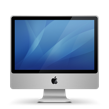 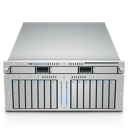 request:
T1
Client samples round trip time 𝛿 = 𝛿req + 𝛿resp = (T4 − T1) − (T3 − T2)
T1
𝛿req
T2
T3
𝛿resp
T2,T3
T4
response:
Time ↓
Y. Cheng
GMU CS475 Fall 2021
16
Cristian’s algorithm: Offset sample calculation
Server
Client
Goal: Client sets clock  T3 + 𝛿resp
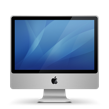 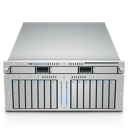 request:
Client samples round trip time 𝛿 = 𝛿req + 𝛿resp = (T4 − T1) − (T3 − T2)
T1
T1
𝛿req
T2
T3
𝛿resp
T2,T3
T4
response:
Time ↓
Y. Cheng
GMU CS475 Fall 2021
17
Cristian’s algorithm: Offset sample calculation
Server
Client
Goal: Client sets clock  T3 + 𝛿resp
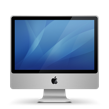 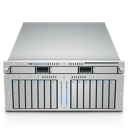 request:
Client samples round trip time 𝛿 = 𝛿req + 𝛿resp = (T4 − T1) − (T3 − T2)

But client knows 𝛿, not 𝛿resp
T1
T1
𝛿req
T2
T3
𝛿resp
T2,T3
T4
response:
Time ↓
Y. Cheng
GMU CS475 Fall 2021
18
Cristian’s algorithm: Offset sample calculation
Server
Client
Goal: Client sets clock  T3 + 𝛿resp
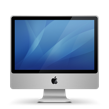 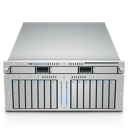 request:
Client samples round trip time 𝛿 = 𝛿req + 𝛿resp = (T4 − T1) − (T3 − T2)

But client knows 𝛿, not 𝛿resp
T1
T1
𝛿req
T2
T3
𝛿resp
Assume: 𝛿req ≈ 𝛿resp
T2,T3
T4
response:
Time ↓
Y. Cheng
GMU CS475 Fall 2021
19
Cristian’s algorithm: Offset sample calculation
Server
Client
Goal: Client sets clock  T3 + 𝛿resp
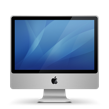 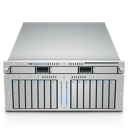 request:
Client samples round trip time 𝛿 = 𝛿req + 𝛿resp = (T4 − T1) − (T3 − T2)

But client knows 𝛿, not 𝛿resp
T1
T1
𝛿req
T2
T3
𝛿resp
Assume: 𝛿req ≈ 𝛿resp
T2,T3
T4
response:
Client sets clock  T3 + ½𝛿
Time ↓
Y. Cheng
GMU CS475 Fall 2021
20
Clock synchronization: Takeaway points
Clocks on different systems will always behave differently
Disagreement between machines can result in undesirable behavior
Y. Cheng
GMU CS475 Fall 2021
21
Clock synchronization: Takeaway points
Clocks on different systems will always behave differently
Disagreement between machines can result in undesirable behavior

Clock synchronization algorithms
Rely on timestamps to estimate network delays
100s 𝝁s−ms accuracy
Clocks never exactly synchronized
Y. Cheng
GMU CS475 Fall 2021
22
Clock synchronization: Takeaway points
Clocks on different systems will always behave differently
Disagreement between machines can result in undesirable behavior

Clock synchronization algorithms
Rely on timestamps to estimate network delays
100s 𝝁s−ms accuracy
Clocks never exactly synchronized

Often inadequate for distributed systems
Often need to reason about the order of events
Might need precision on the order of ns
Y. Cheng
GMU CS475 Fall 2021
23
Today’s outline
The need for time synchronization

“Wall clock time” synchronization
Cristian’s algorithm

Logical Time: Lamport Clocks

Vector clocks
Y. Cheng
GMU CS475 Fall 2021
24
Motivation: Multi-site database replication
A New York-based bank wants to make its transaction ledger database resilient to whole-site failures
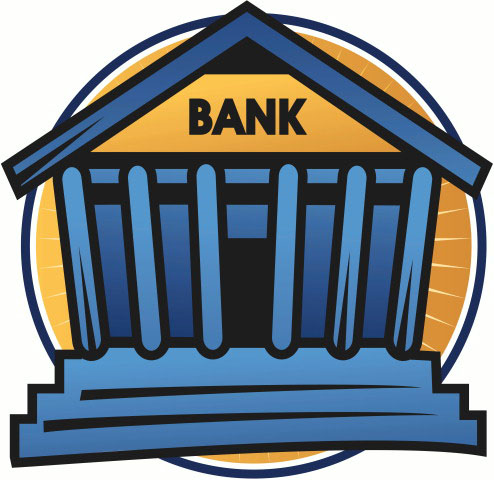 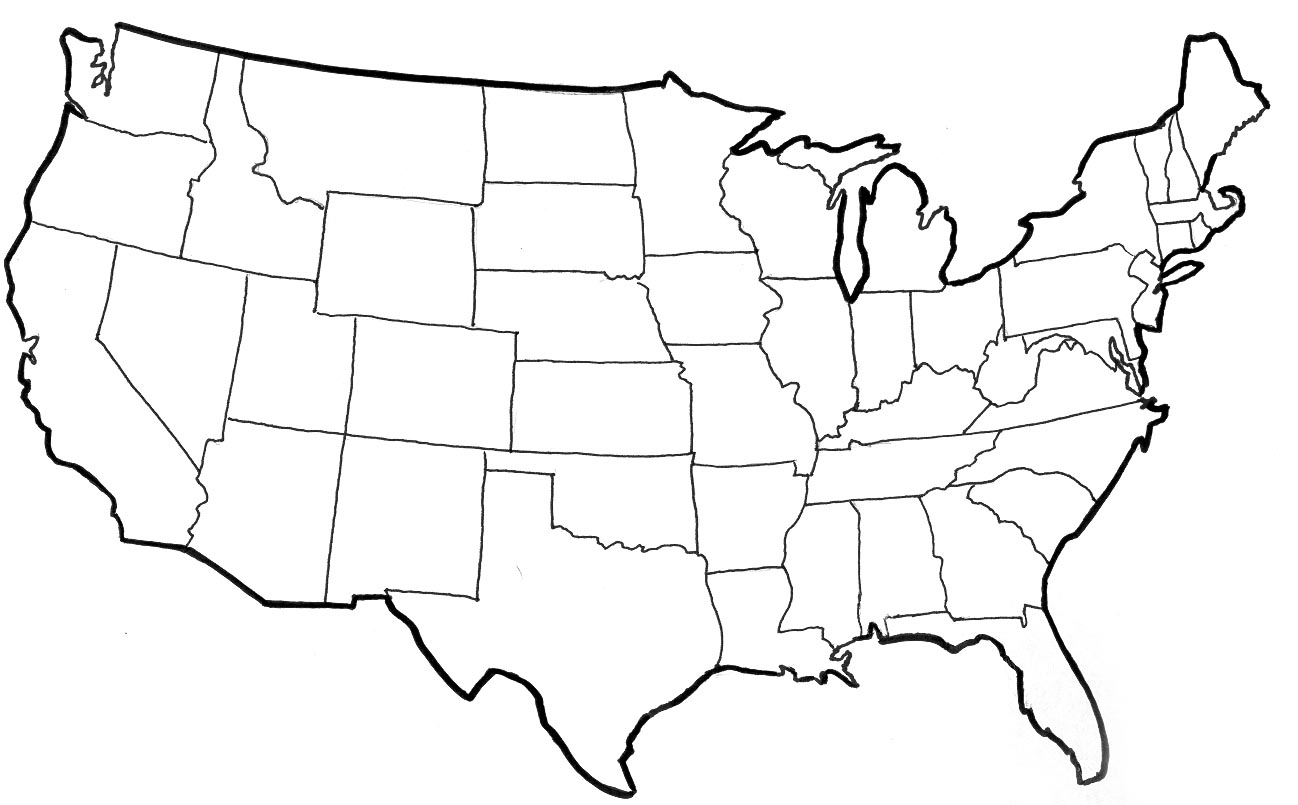 New York
Y. Cheng
GMU CS475 Fall 2021
25
Motivation: Multi-site database replication
A New York-based bank wants to make its transaction ledger database resilient to whole-site failures

Replicate the database, keep one copy in SF, one in NYC
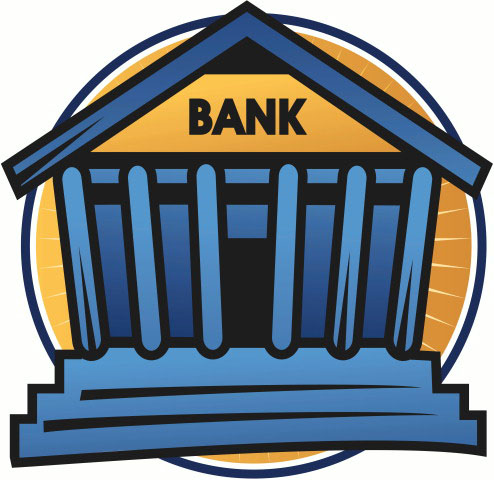 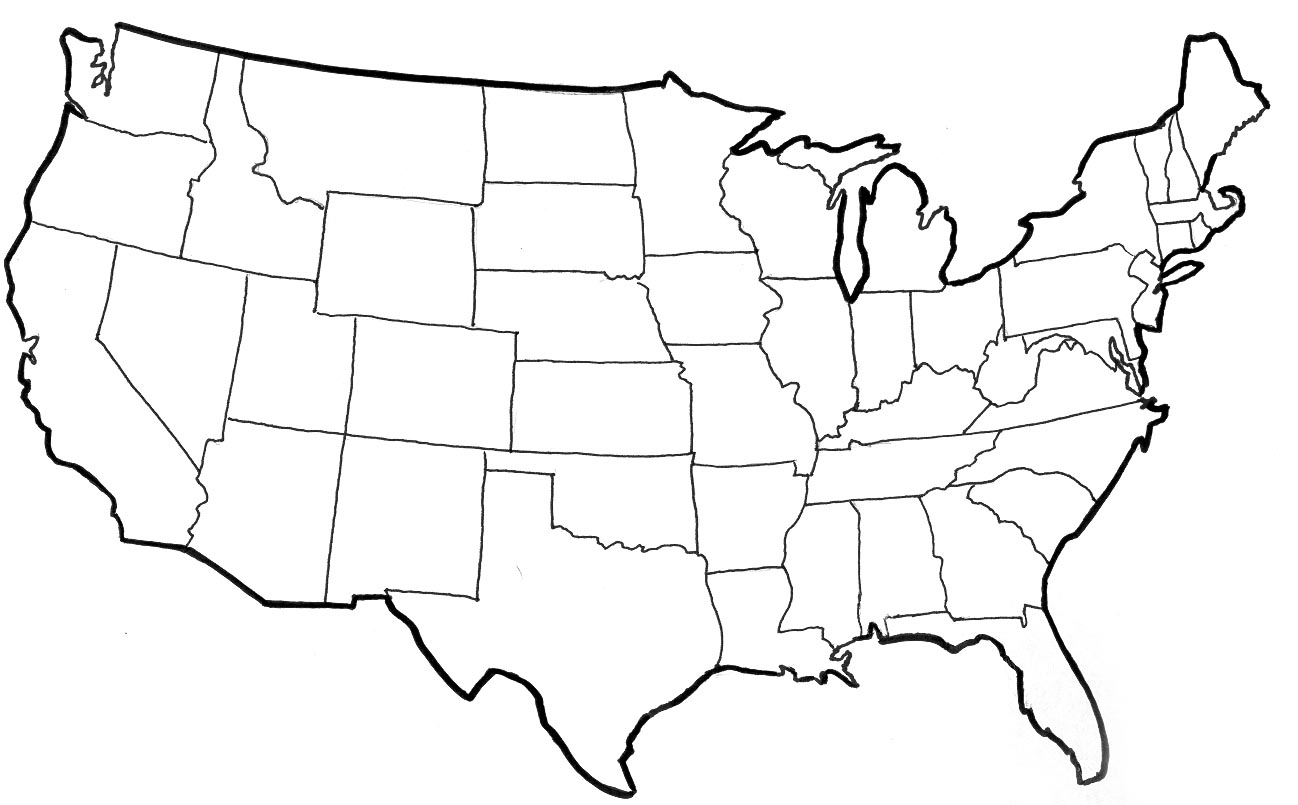 San Francisco
New York
Y. Cheng
GMU CS475 Fall 2021
26
The consequences of concurrent updates
Replicate the database, keep one copy in SF, one in NYC
Client sends reads to the nearest copy
Client sends update to both copies
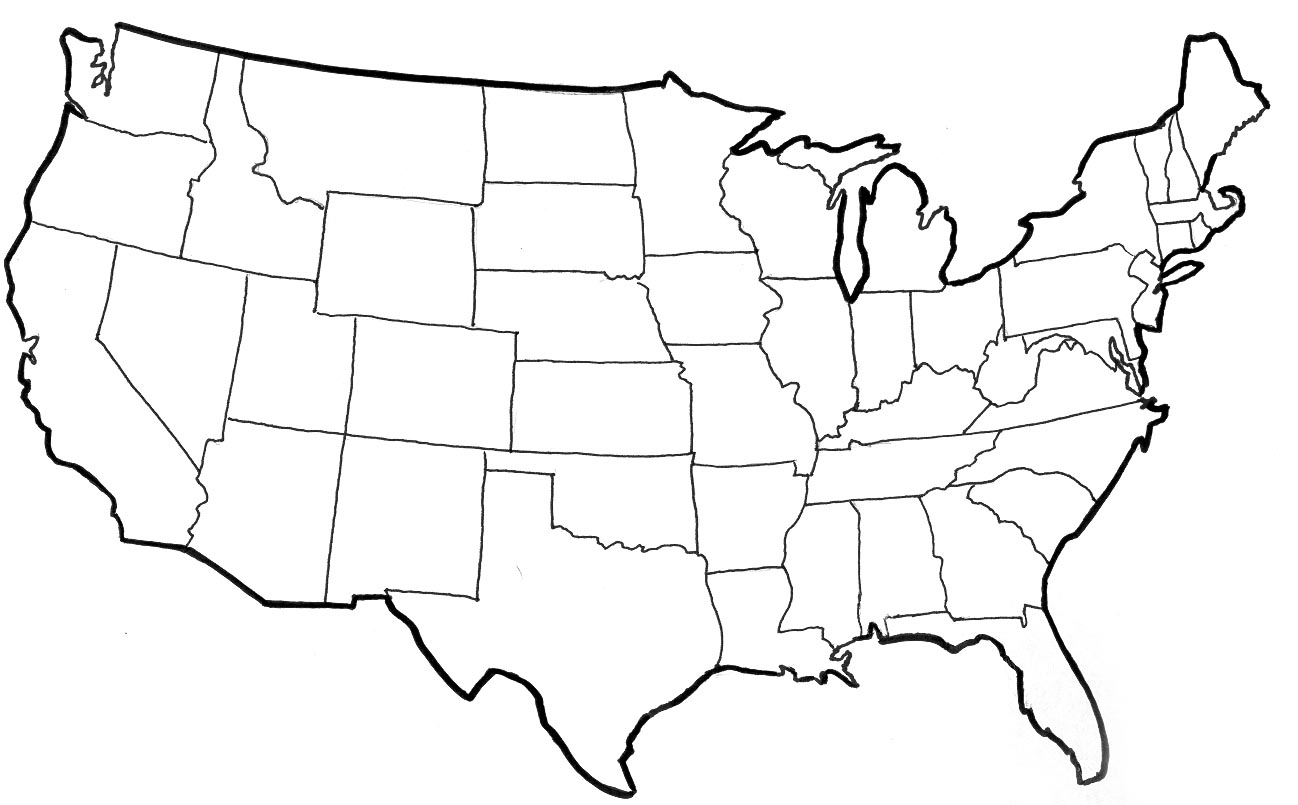 Inconsistent replicas!
Updates should have been performed in the same order at each copy
“Deposit
$100”
$1,000
$1,000
$1,010
$1,100
$1,110
$1,111
“Pay 1%
interest”
Y. Cheng
GMU CS475 Fall 2021
27
Idea: Logical clocks
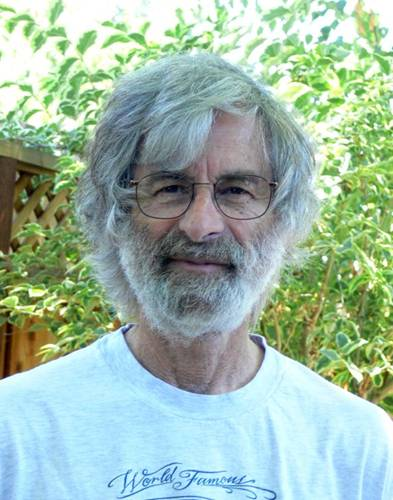 Landmark 1978 paper by Leslie Lamport
Y. Cheng
GMU CS475 Fall 2021
28
Idea: Logical clocks
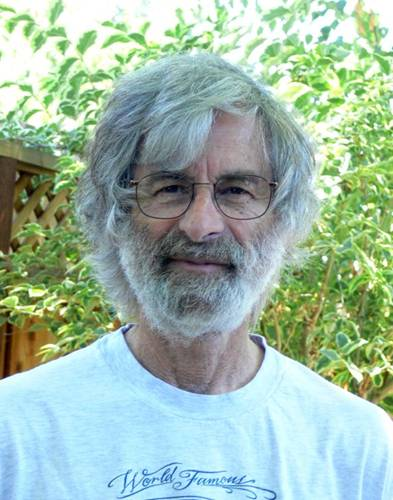 Landmark 1978 paper by Leslie Lamport

Insights: only the events themselves matter
Idea: Disregard the precise clock time
Instead, capture just a “happens before” relationship between a pair of events
Y. Cheng
GMU CS475 Fall 2021
29
Defining “happens-before” ()
Consider three processes: P1, P2, and P3

Notation: Event a happens before event b (a  b)
P2
P1
P3
Physical time ↓
Y. Cheng
GMU CS475 Fall 2021
30
Defining “happens-before” ()
Can observe event order at a single process
P2
P1
P3
a
b
Physical time ↓
Y. Cheng
GMU CS475 Fall 2021
31
Defining “happens-before” ()
If same process and a occurs before b, then a  b
P2
P1
P3
a
b
Physical time ↓
Y. Cheng
GMU CS475 Fall 2021
32
Defining “happens-before” ()
If same process and a occurs before b, then a  b

Can observe ordering when processes communicate
P2
P1
P3
a
b
Physical time ↓
c
Y. Cheng
GMU CS475 Fall 2021
33
Defining “happens-before” ()
If same process and a occurs before b, then a  b

If c is a message receipt of b, then b  c
P2
P1
P3
a
b
Physical time ↓
c
Y. Cheng
GMU CS475 Fall 2021
34
Defining “happens-before” ()
If same process and a occurs before b, then a  b

If c is a message receipt of b, then b  c

Can observe ordering transitively
P2
P1
P3
a
b
Physical time ↓
c
Y. Cheng
GMU CS475 Fall 2021
35
Defining “happens-before” ()
If same process and a occurs before b, then a  b

If c is a message receipt of b, then b  c

If a  b and b  c, then a  c
P2
P1
P3
a
b
Physical time ↓
c
Y. Cheng
GMU CS475 Fall 2021
36
Defining “happens-before” ()
Not all events are related by 
P2
P1
P3
a
d
b
Physical time ↓
c
Y. Cheng
GMU CS475 Fall 2021
37
Defining “happens-before” ()
Not all events are related by  

a, d not related by  so concurrent, written as a || d
P2
P1
P3
a
d
b
Physical time ↓
c
Y. Cheng
GMU CS475 Fall 2021
38
Lamport clocks: Objective
We seek a clock time C(a) for every event a





Clock condition: If a  b, then C(a) < C(b)
Plan: Tag events with clock times; use clock times to make distributed system correct
Y. Cheng
GMU CS475 Fall 2021
39
The Lamport Clock algorithm
Each process Pi maintains a local clock Ci

Before executing an event, Ci  Ci + 1:
P2
C2=0
P1
C1=0
P3
C3=0
a
b
Physical time ↓
c
Y. Cheng
GMU CS475 Fall 2021
40
The Lamport Clock algorithm
Before executing an event a, Ci  Ci + 1:

Set event time C(a)  Ci
P2
C2=0
P1
C1=1
P3
C3=0
C(a) = 1
a
b
Physical time ↓
c
Y. Cheng
GMU CS475 Fall 2021
41
The Lamport Clock algorithm
Before executing an event b, Ci  Ci + 1:

Set event time C(b)  Ci
P2
C2=0
P1
C1=2
P3
C3=0
C(a) = 1
a
C(b) = 2
b
Physical time ↓
c
Y. Cheng
GMU CS475 Fall 2021
42
The Lamport Clock algorithm
Before executing an event b, Ci  Ci + 1

Send the local clock in the message m
P2
C2=0
P1
C1=2
P3
C3=0
C(a) = 1
a
C(b) = 2
b
Physical time ↓
C(m) = 2
c
Y. Cheng
GMU CS475 Fall 2021
43
The Lamport Clock algorithm
On process Pj receiving a message m:

Set Cj and receive event time C(c) 1 + max{ Cj, C(m) }
P2
C2=3
P1
C1=2
P3
C3=0
C(a) = 1
a
C(b) = 2
C(c) = 3
b
Physical time ↓
C(m) = 2
c
Y. Cheng
GMU CS475 Fall 2021
44
Lamport Timestamps: Ordering all events
Break ties by appending the process number to each event:

Process Pi timestamps event e with Ci(e).i

C(a).i < C(b).j when:
C(a) < C(b), or C(a) = C(b) and i < j


Now, for any two events a and b, C(a) < C(b) or C(b) < C(a)
This is called a total ordering of events
Y. Cheng
GMU CS475 Fall 2021
45
Order all these events
P3
C3=0
P4
C4=0
P1
C1=0
P2
C2=0
a
b
d
f
h
e
c
i
g
Physical time ↓
Y. Cheng
GMU CS475 Fall 2021
46
Totally-Ordered Multicast
Goal: All sites apply updates in (same) Lamport clock order
Client sends update to one replica site j
Replica assigns it Lamport timestamp Cj . j
Y. Cheng
GMU CS475 Fall 2021
47
Totally-Ordered Multicast
Goal: All sites apply updates in (same) Lamport clock order
Client sends update to one replica site j
Replica assigns it Lamport timestamp Cj . j

Key idea: Place events into a sorted local queue
Sorted by increasing Lamport timestamps
 Timestamps
1.1
1.2
Example: P1’s
local queue:
$
%
P1
Y. Cheng
GMU CS475 Fall 2021
48
Totally-Ordered Multicast (Almost correct)
On receiving an update from client, broadcast to others (including yourself)

On receiving an update from replica:
Add it to your local queue
Broadcast an acknowledgement message to every replica (including yourself)

On receiving an acknowledgement:
Mark corresponding update acknowledged in your queue

Remove and process updates everyone has ack’ed from head of queue
Y. Cheng
GMU CS475 Fall 2021
49
Totally-Ordered Multicast (Almost correct)
P1 queues $, P2 queues %

P1 queues and ack’s %
P1 marks % fully ack’ed

P2 marks % fully ack’ed
1.1
1.2
1.2
%
$
%
✔
✔
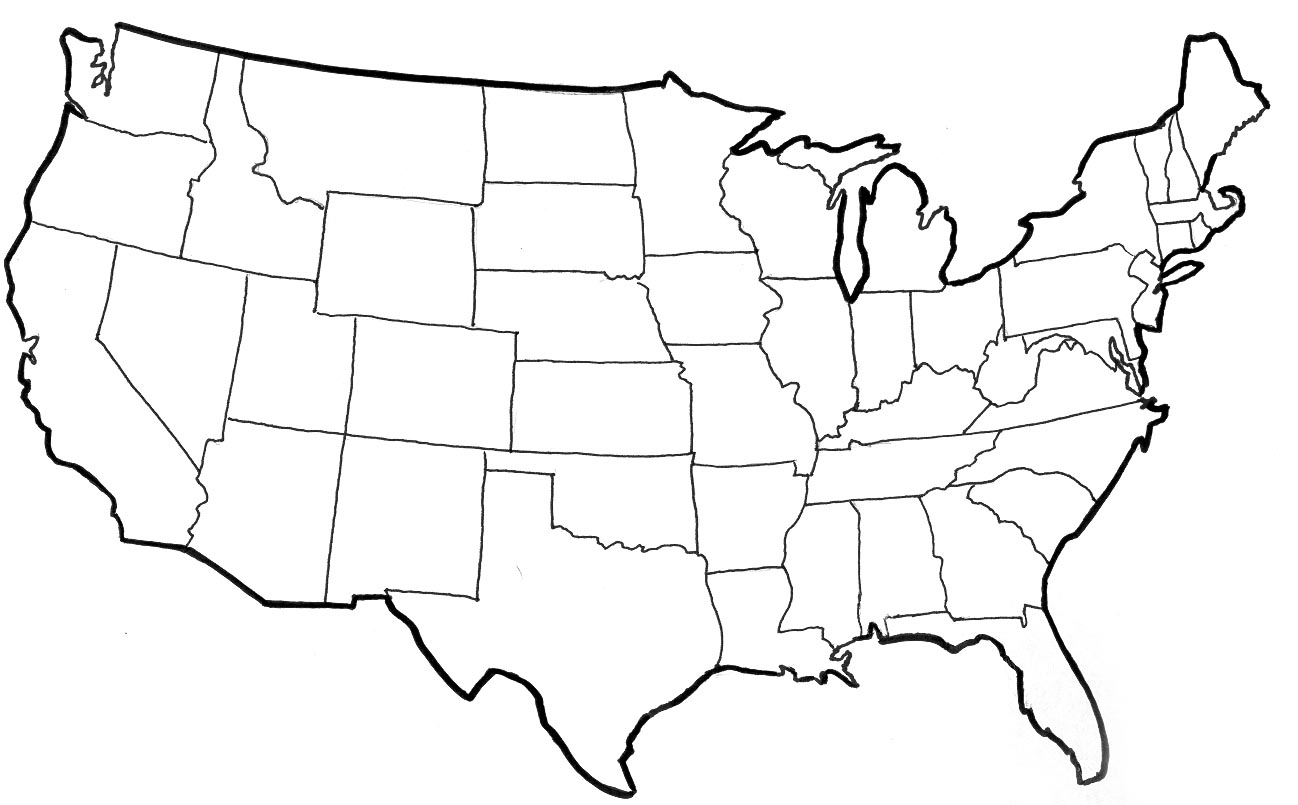 P2
P1
1.2
1.1
%
$
ack
%
%
✘  P2 processes %
(Ack’s to self not shown here)
Y. Cheng
GMU CS475 Fall 2021
50
Totally-Ordered Multicast (Correct version)
On receiving an update from client, broadcast to others (including yourself)

On receiving or processing an update:
Add it to your local queue
Broadcast an acknowledgement message to every replica (including yourself) only from head of queue

On receiving an acknowledgement:
Mark corresponding update acknowledged in your queue

Remove and process updates everyone has ack’ed from head of queue
Y. Cheng
GMU CS475 Fall 2021
51
Totally-Ordered Multicast (Correct version)
1.1
1.1
1.2
1.2
%
$
$
%
✔
✔
✔
✔
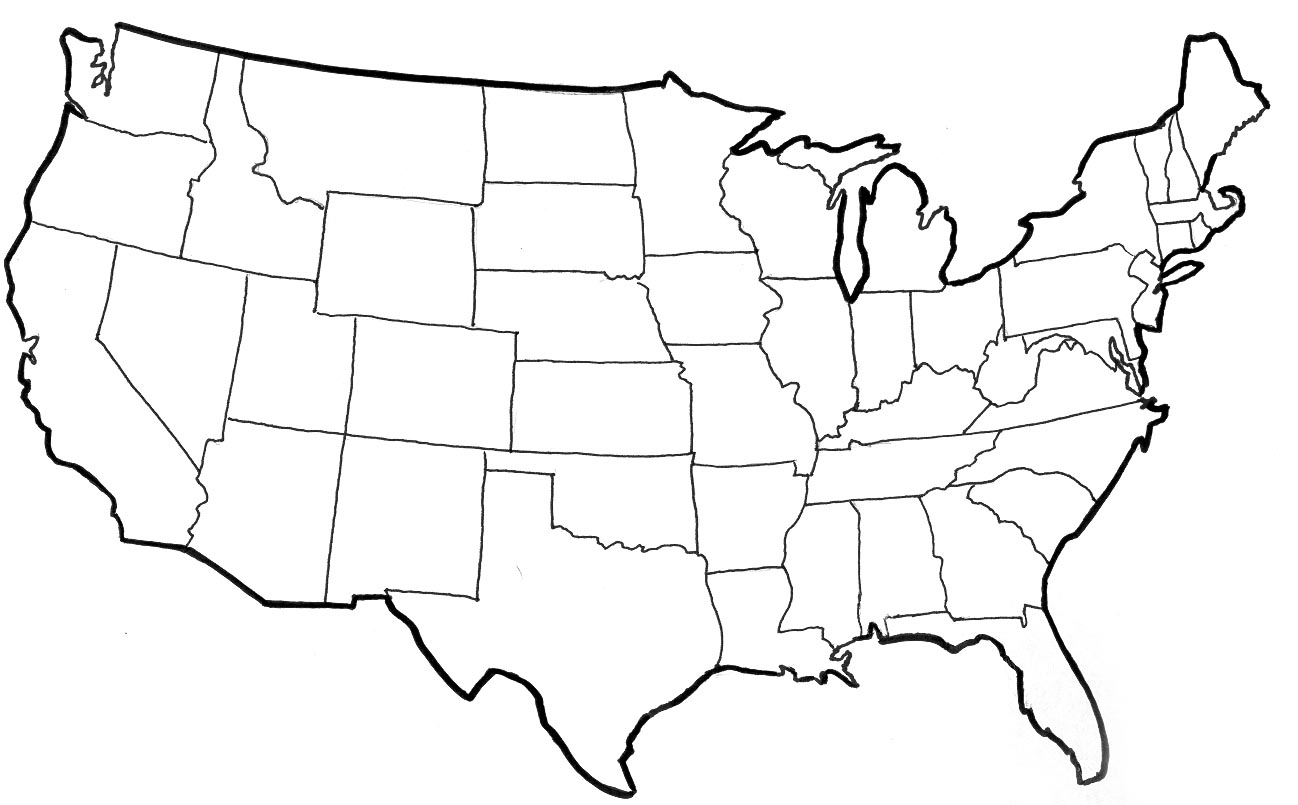 P2
P1
1.2
1.1
%
$
ack
%
$
ack
$
$
%
%
(Ack’s to self not shown here)
Y. Cheng
GMU CS475 Fall 2021
52
So, are we done?
Does totally-ordered multicast solve the problem of multi-site replication in general?
Y. Cheng
GMU CS475 Fall 2021
53
So, are we done?
Does totally-ordered multicast solve the problem of multi-site replication in general?

Not by a long shot!  

Our protocol assumed:
No node failures
No message loss
No message corruption
Y. Cheng
GMU CS475 Fall 2021
54
So, are we done?
Does totally-ordered multicast solve the problem of multi-site replication in general?

Not by a long shot!  

Our protocol assumed:
No node failures
No message loss
No message corruption
All-to-all communication does not scale
Y. Cheng
GMU CS475 Fall 2021
55
So, are we done?
Does totally-ordered multicast solve the problem of multi-site replication in general?

Not by a long shot!  

Our protocol assumed:
No node failures
No message loss
No message corruption
All-to-all communication does not scale
Waits forever for message delays (performance?)
Y. Cheng
GMU CS475 Fall 2021
56
Lamport Clocks: Takeaway points
Can totally-order events in a distributed system: that’s useful!
We saw an application of Lamport clocks for totally-ordered multicast
Y. Cheng
GMU CS475 Fall 2021
57
Lamport Clocks: Takeaway points
Can totally-order events in a distributed system: that’s useful!
We saw an application of Lamport clocks for totally-ordered multicast

But: while by construction, 
		a  b implies C(a) < C(b),
The converse is not necessarily true:
C(a) < C(b) does not imply a  b (possibly, a || b)
Y. Cheng
GMU CS475 Fall 2021
58
Lamport Clocks: Takeaway points
Can totally-order events in a distributed system: that’s useful!
We saw an application of Lamport clocks for totally-ordered multicast

But: while by construction, 
		a  b implies C(a) < C(b),
The converse is not necessarily true:
C(a) < C(b) does not imply a  b (possibly, a || b)
Can’t use Lamport timestamps to infer causal relationships between events
Y. Cheng
GMU CS475 Fall 2021
59
Today’s outline
The need for time synchronization

“Wall clock time” synchronization
Cristian’s algorithm

Logical Time: Lamport Clocks

Vector clocks
Y. Cheng
GMU CS475 Fall 2021
60
Lamport Clocks and causality
Lamport clock timestamps do not capture causality

Given two timestamps C(a) and C(z), want to know whether there’s a chain of events linking them:

a  b  ...  y  z
Y. Cheng
GMU CS475 Fall 2021
61
Vector clock: Introduction
One integer can’t order events in more than one process

So, a Vector Clock (VC) is a vector of integers, one entry for each process in the entire distributed system

Label event e with VC(e) = [c1, c2 …, cn]
Each entry ck is a count of events in process k that causally precede e
Y. Cheng
GMU CS475 Fall 2021
62
Vector clock: Update rules
Initially, all vectors are [0, 0, …, 0]

Two update rules:

For each local event on process i, increment local entry ci
Y. Cheng
GMU CS475 Fall 2021
63
Vector clock: Update rules
Initially, all vectors are [0, 0, …, 0]

Two update rules:

For each local event on process i, increment local entry ci

If process j receives message with vector     [d1, d2, …, dn]:
Set each local entry ck = max{ck, dk}
Increment local entry cj
Y. Cheng
GMU CS475 Fall 2021
64
Vector clock: Example
All processes’ VCs start at [0, 0, 0]
P1
P2
P3
a
e
b
c
d
f
Physical time ↓
Y. Cheng
GMU CS475 Fall 2021
65
Vector clock: Example
All processes’ VCs start at [0, 0, 0]


Applying local update rule
P1
P2
P3
a
e
b
c
d
f
Physical time ↓
Y. Cheng
GMU CS475 Fall 2021
66
Vector clock: Example
All processes’ VCs start at [0, 0, 0]


Applying local update rule
P1
P2
P3
a
[1,0,0]
e
b
c
d
f
Physical time ↓
Y. Cheng
GMU CS475 Fall 2021
67
Vector clock: Example
All processes’ VCs start at [0, 0, 0]


Applying local update rule
P1
P2
P3
a
[1,0,0]
e
[2,0,0]
b
c
d
f
Physical time ↓
Y. Cheng
GMU CS475 Fall 2021
68
Vector clock: Example
All processes’ VCs start at [0, 0, 0]


Applying local update rule


Applying message rule
Local vector clock piggybacks on inter-process messages
P1
P2
P3
a
[1,0,0]
e
[2,0,0]
b
c
d
f
Physical time ↓
Y. Cheng
GMU CS475 Fall 2021
69
Vector clock: Example
All processes’ VCs start at [0, 0, 0]


Applying local update rule


Applying message rule
Local vector clock piggybacks on inter-process messages
P1
P2
P3
a
[1,0,0]
e
[2,0,0]
b
[2,1,0]
[2,0,0]
c
d
f
Physical time ↓
Y. Cheng
GMU CS475 Fall 2021
70
Vector clock: Example
All processes’ VCs start at [0, 0, 0]


Applying local update rule


Applying message rule
Local vector clock piggybacks on inter-process messages
P1
P2
P3
a
[1,0,0]
e
[2,0,0]
b
[2,1,0]
[2,0,0]
c
[2,2,0]
d
f
Physical time ↓
Y. Cheng
GMU CS475 Fall 2021
71
Vector clock: Example
All processes’ VCs start at [0, 0, 0]


Applying local update rule


Applying message rule
Local vector clock piggybacks on inter-process messages
P1
P2
P3
a
[1,0,0]
e
[0,0,1]
[2,0,0]
b
[2,1,0]
[2,0,0]
c
[2,2,0]
d
[2,2,2]
[2,2,0]
f
Physical time ↓
Y. Cheng
GMU CS475 Fall 2021
72
Comparing vector timestamps
Rule for comparing vector timestamps:

V(a) = V(b) when ak = bk for all k

V(a) < V(b) when ak ≤ bk for all k and V(a) ≠ V(b)

Concurrency: 

V(a) || V(b) if ai < bi and aj > bj, some i, j
Y. Cheng
GMU CS475 Fall 2021
73
Vector clocks capture causality
V(w) < V(z) then there is a chain of events linked by                   Happens-Before () between a and z
P3
P2
P1
[1,0,0]
w
x
[2,0,0]
[2,1,0]
y
z
[2,2,0]
Y. Cheng
GMU CS475 Fall 2021
74
Vector clocks capture causality
V(w) < V(z) then there is a chain of events linked by                   Happens-Before () between a and z

V(a) || V(w) then there is no such chain of events between a and w
P3
P2
P1
[1,0,0]
w
a
[0,0,1]
x
[2,0,0]
[2,1,0]
y
z
[2,2,0]
Y. Cheng
GMU CS475 Fall 2021
75
Comparing vector timestamps
Rule for comparing vector timestamps:

V(a) = V(b) when ak = bk for all k
They are the same event

V(a) < V(b) when ak ≤ bk for all k and V(a) ≠ V(b)
a  b

Concurrency: 

V(a) || V(b) if ai < bi and aj > bj, some i, j
a || b
Y. Cheng
GMU CS475 Fall 2021
76
Two events a, z

Lamport clocks: C(a) < C(z)
     Conclusion: z -/-> a, i.e., either a  z or a || z

Vector clocks: V(a) < V(z)
	Conclusion: a  z
Y. Cheng
GMU CS475 Fall 2021
77
Two events a, z

Lamport clocks: C(a) < C(z)
     Conclusion: z -/-> a, i.e., either a  z or a || z

Vector clocks: V(a) < V(z)
	Conclusion: a  z
Vector clock timestamps precisely capture happens-before relation (potential causality)
Y. Cheng
GMU CS475 Fall 2021
78